幸福的開端…從低頭撿垃圾開始
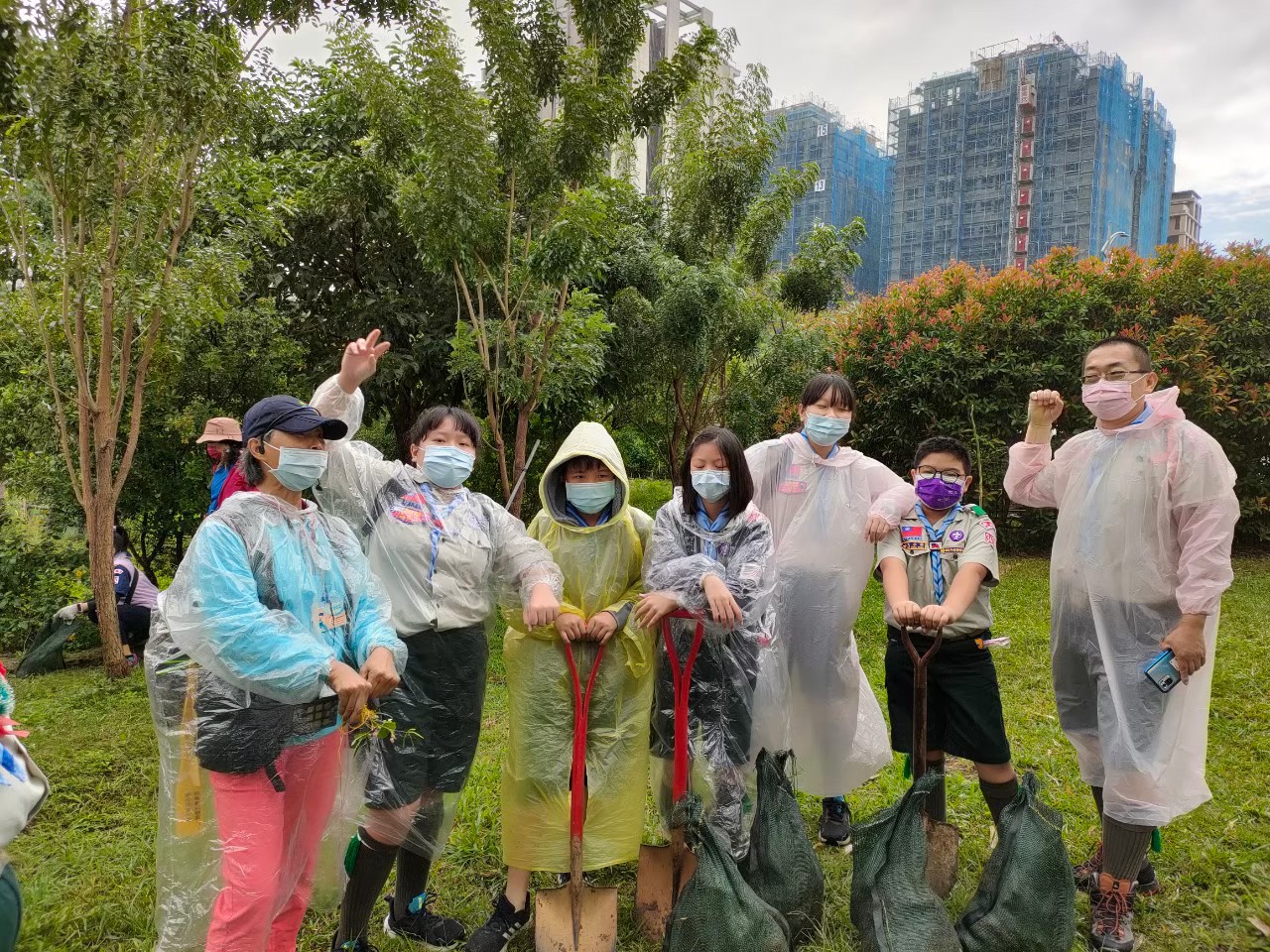 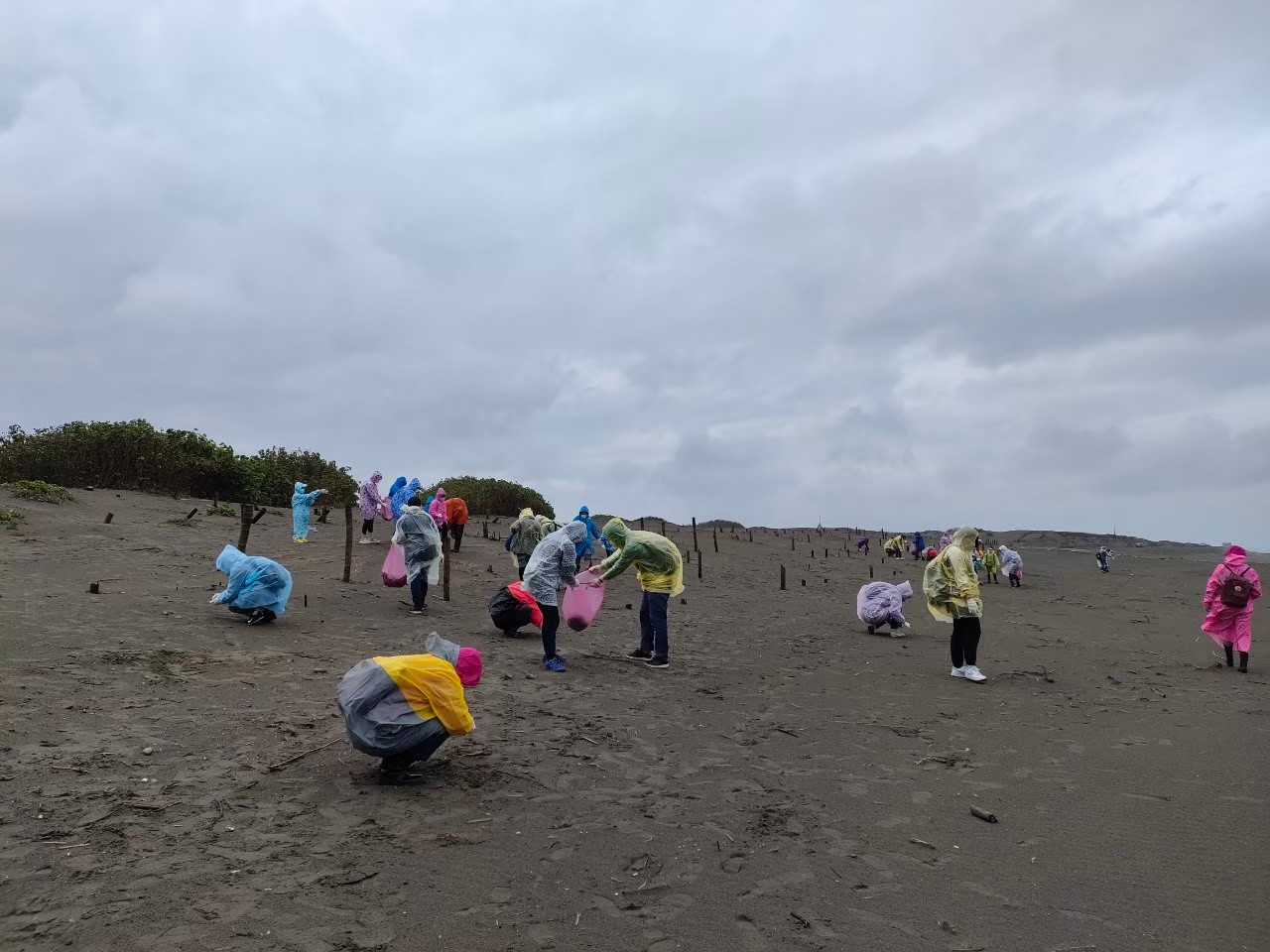 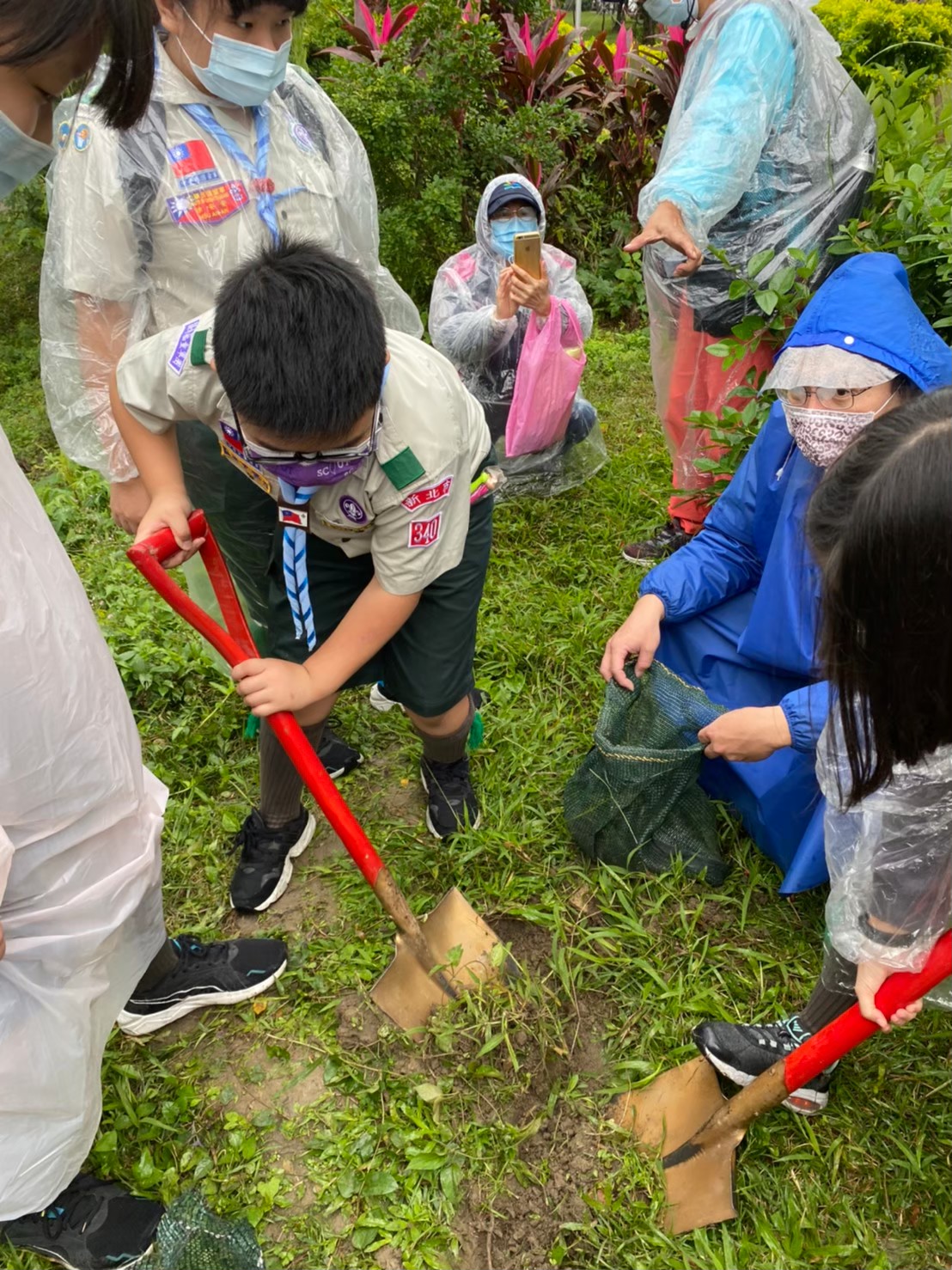 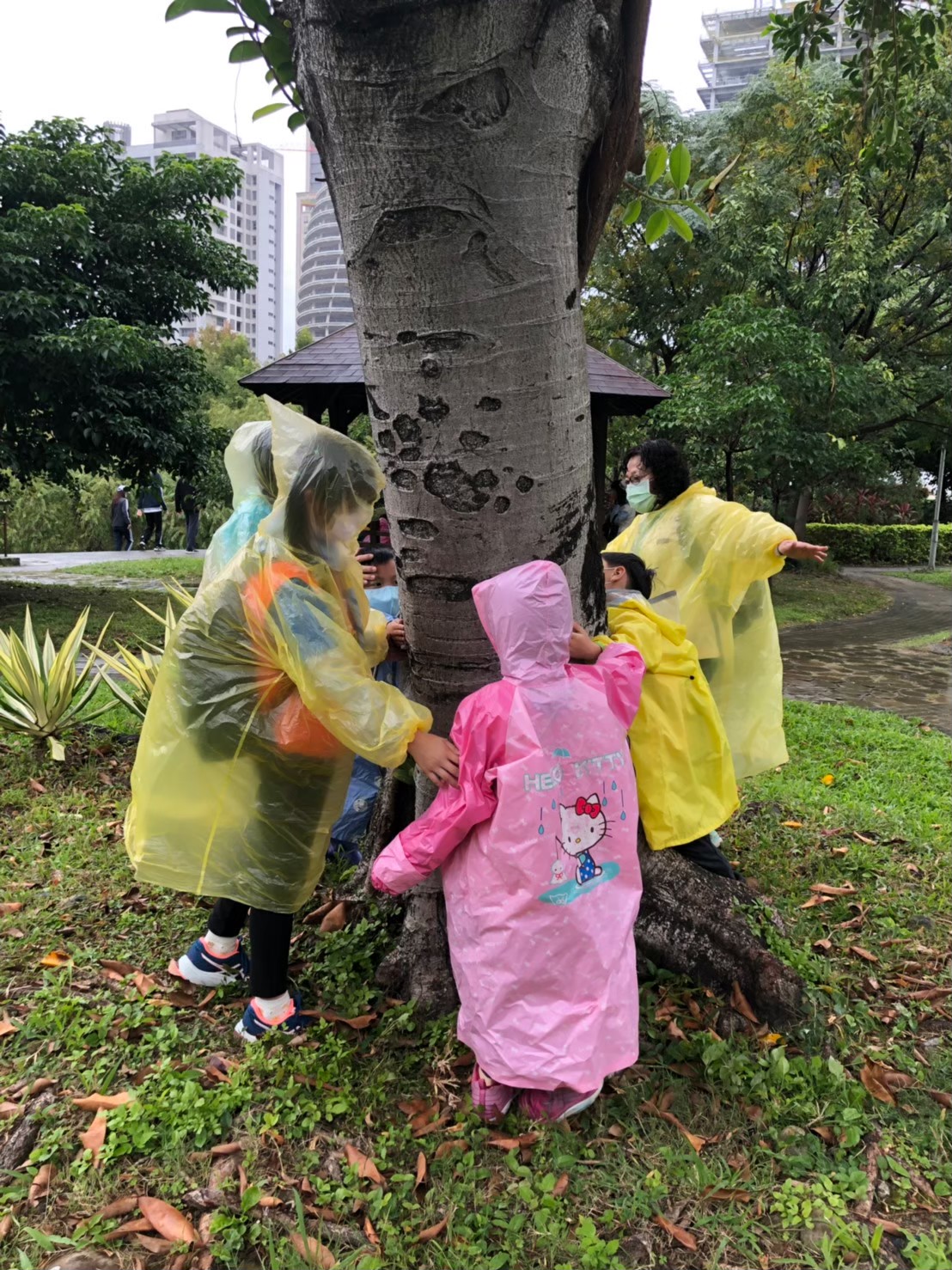 昌隆幸福海陸小隊
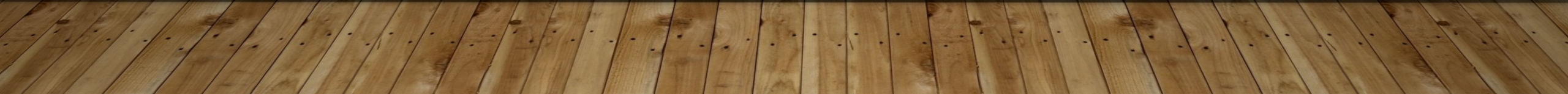 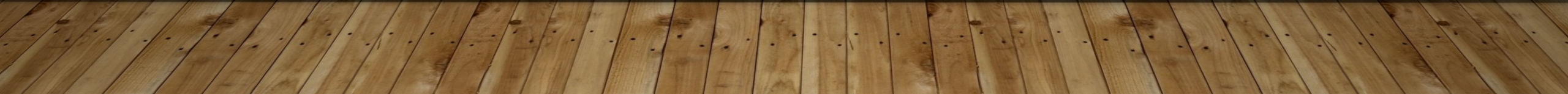 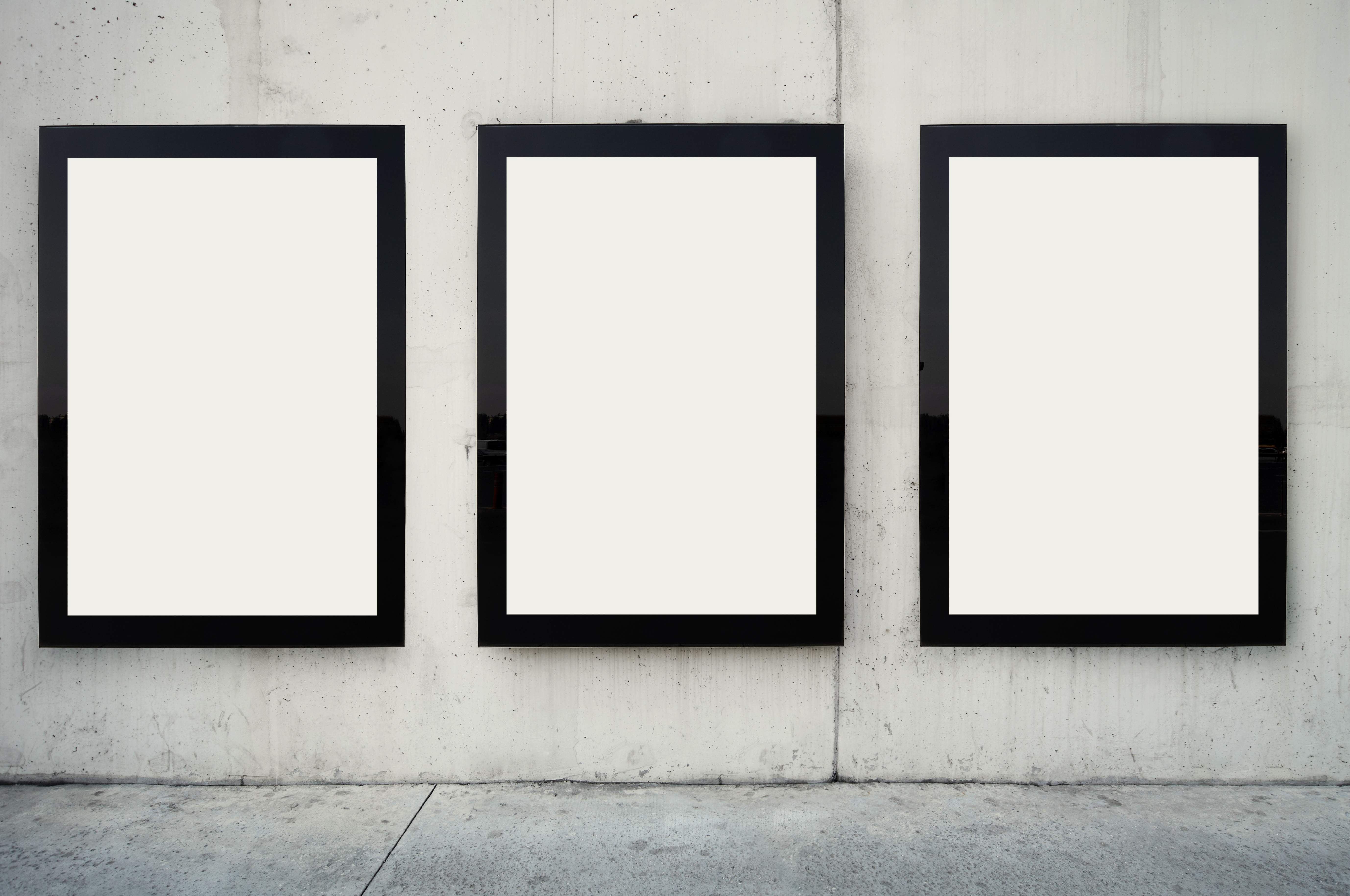 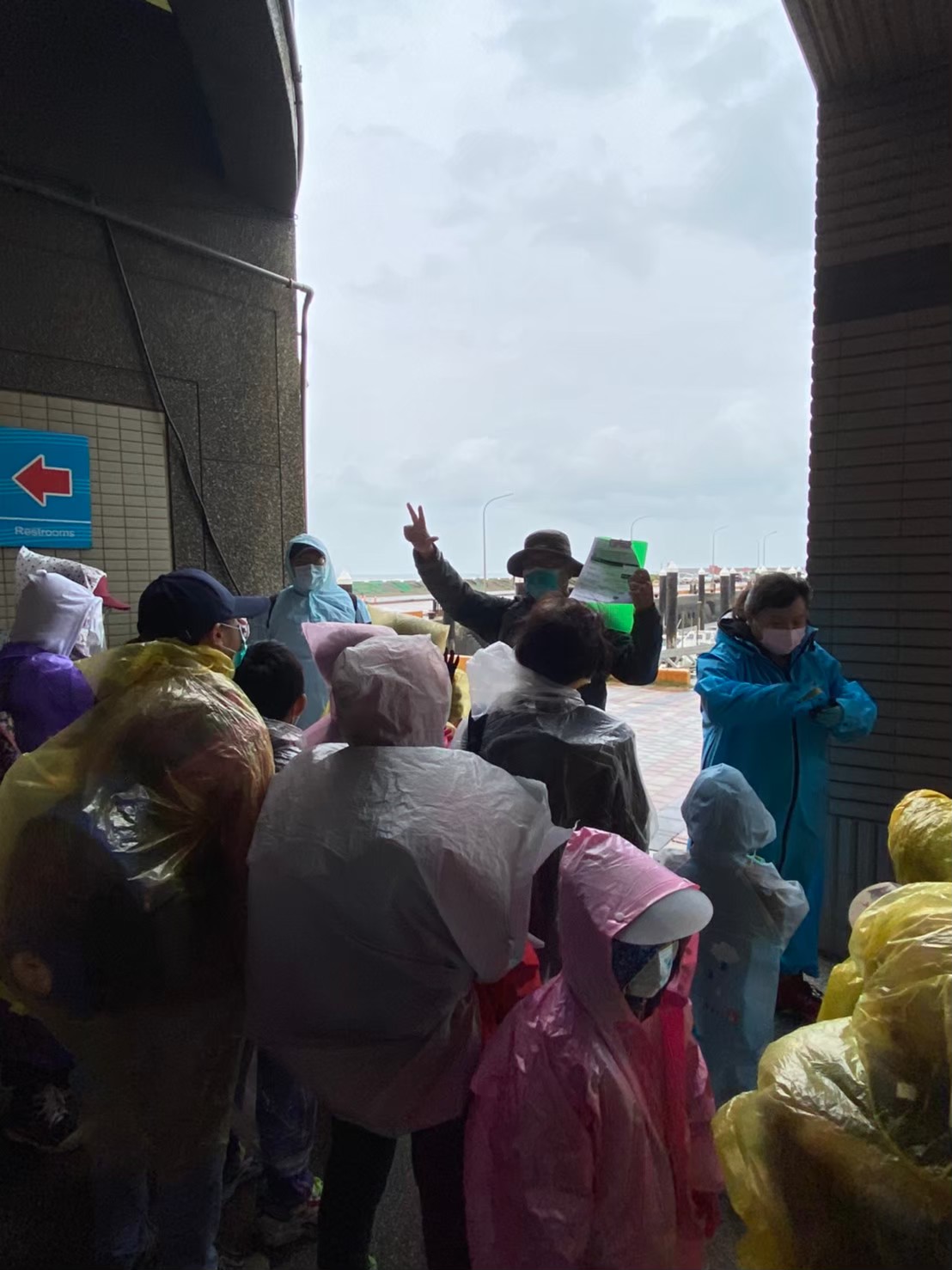 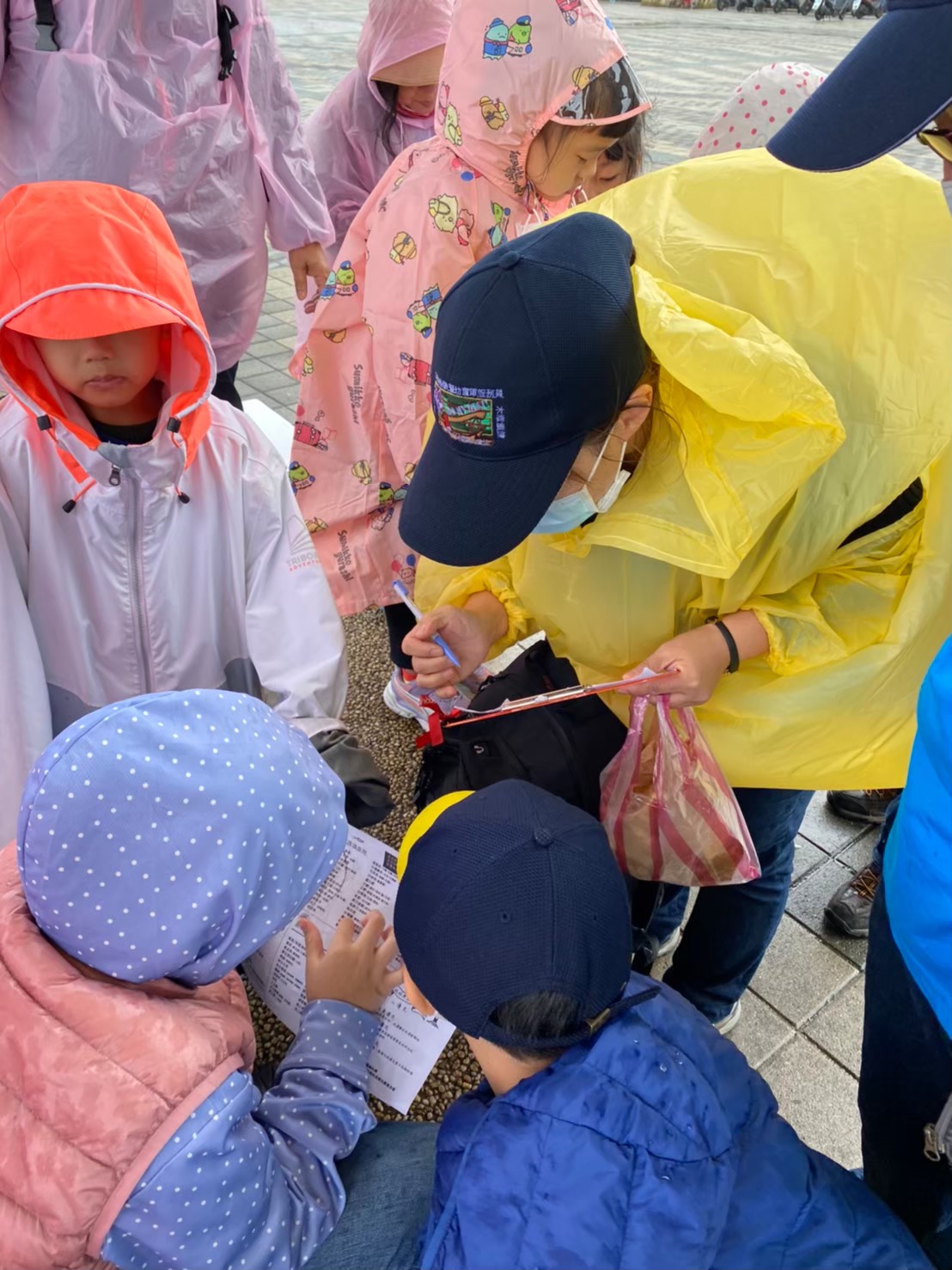 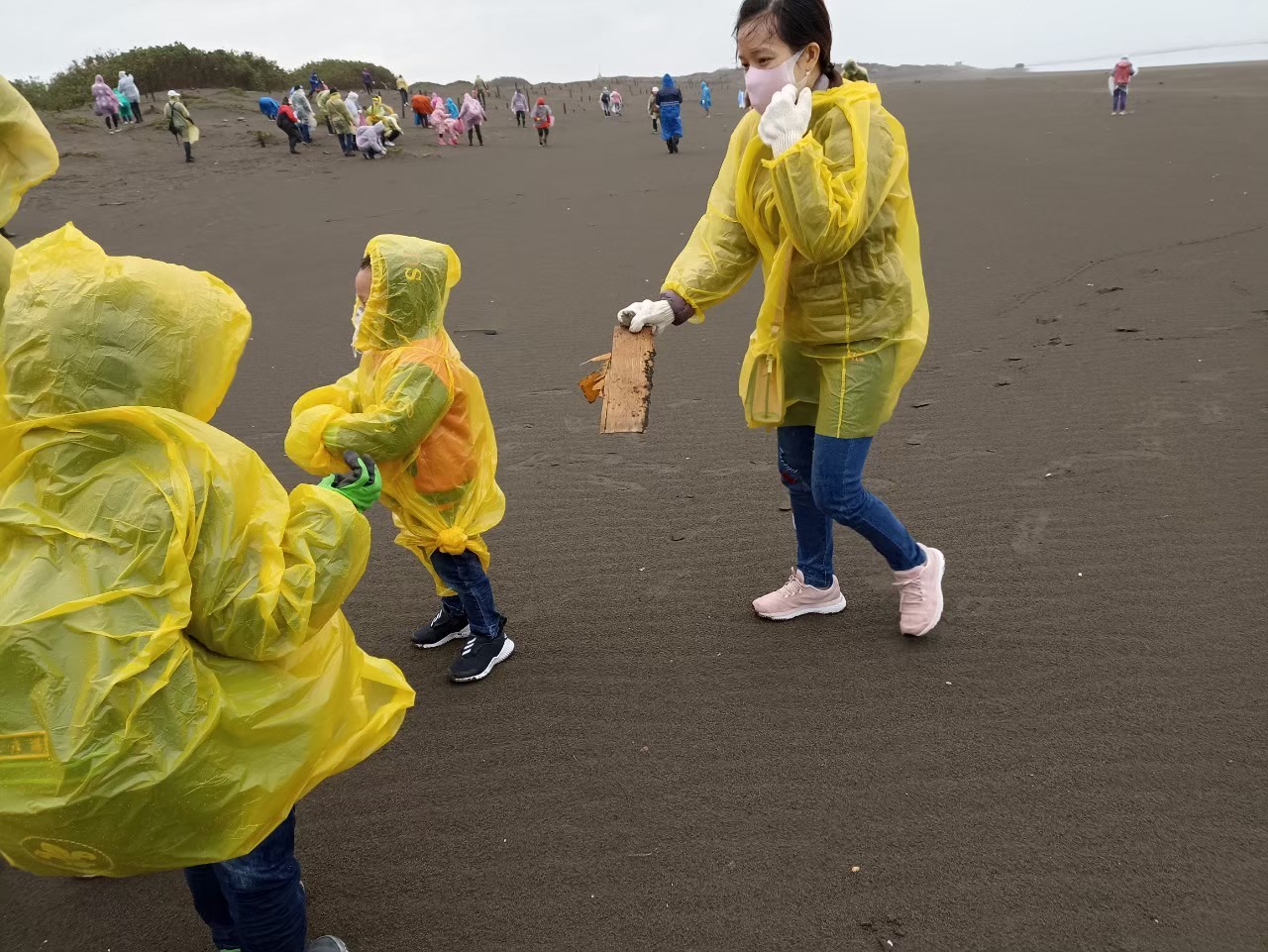 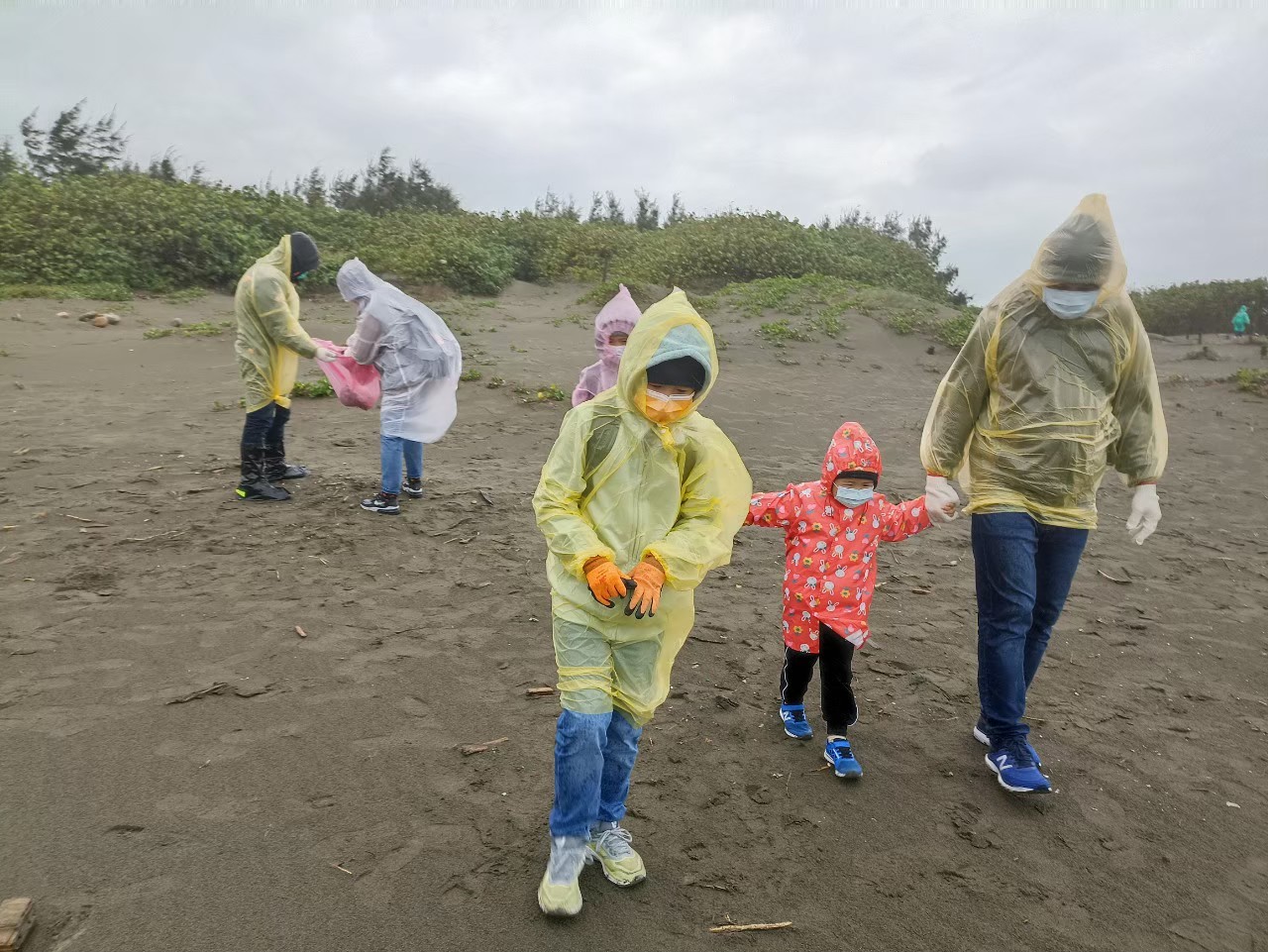 「撿垃圾」真的沒有那麼簡單!
裝備齊全、淨灘行動紀錄學習
大手牽小手第一式：彎腰低頭
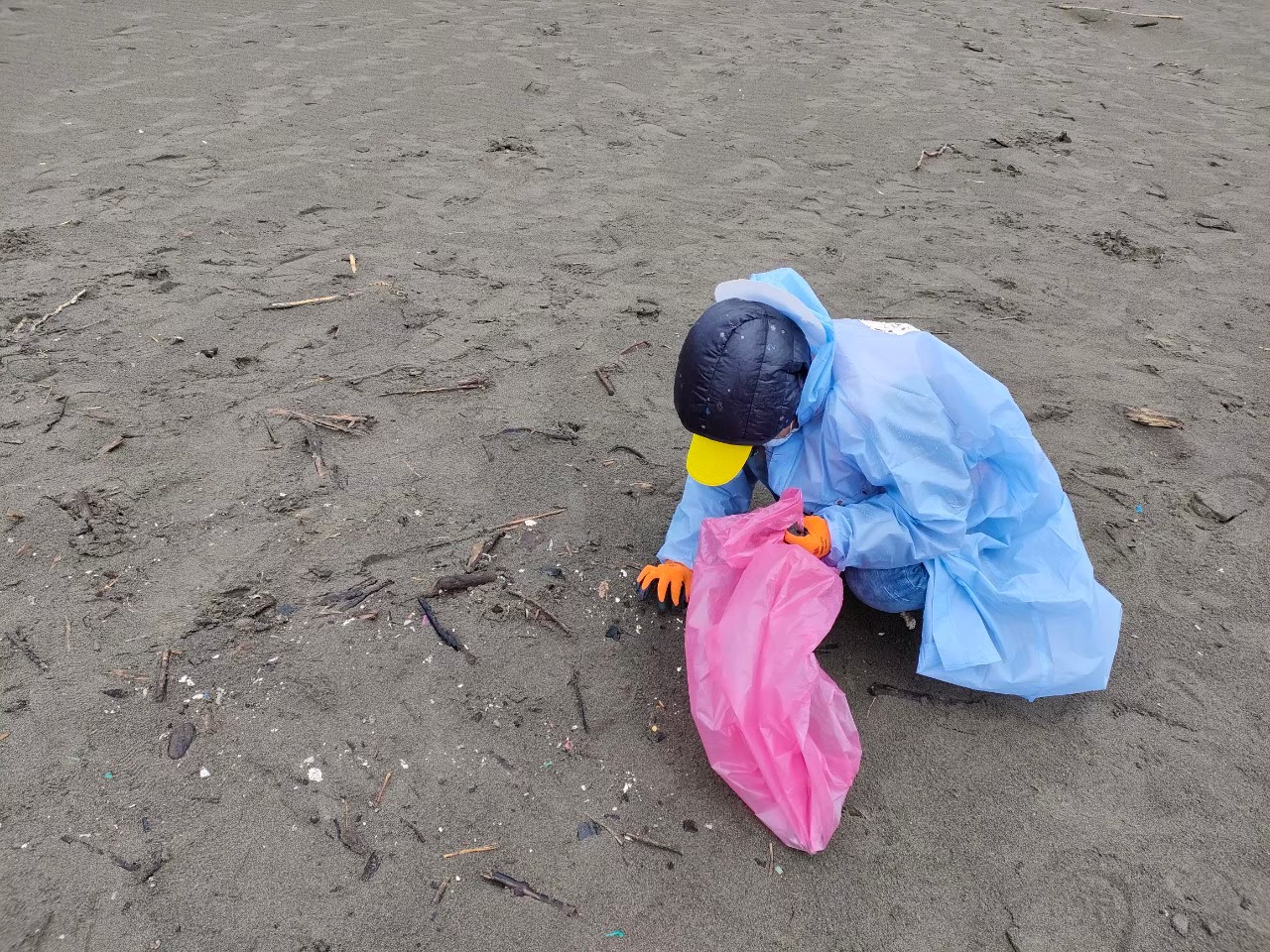 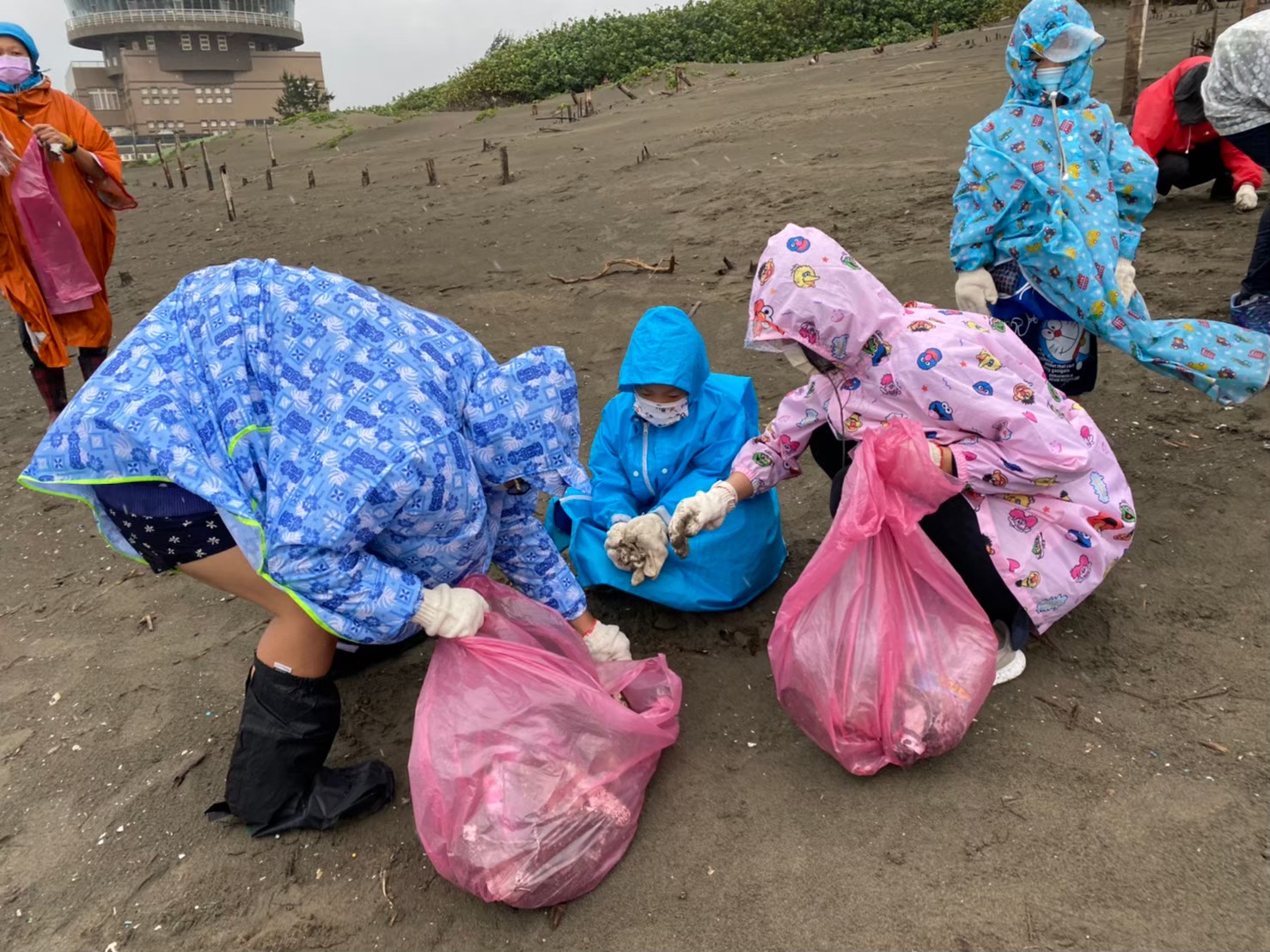 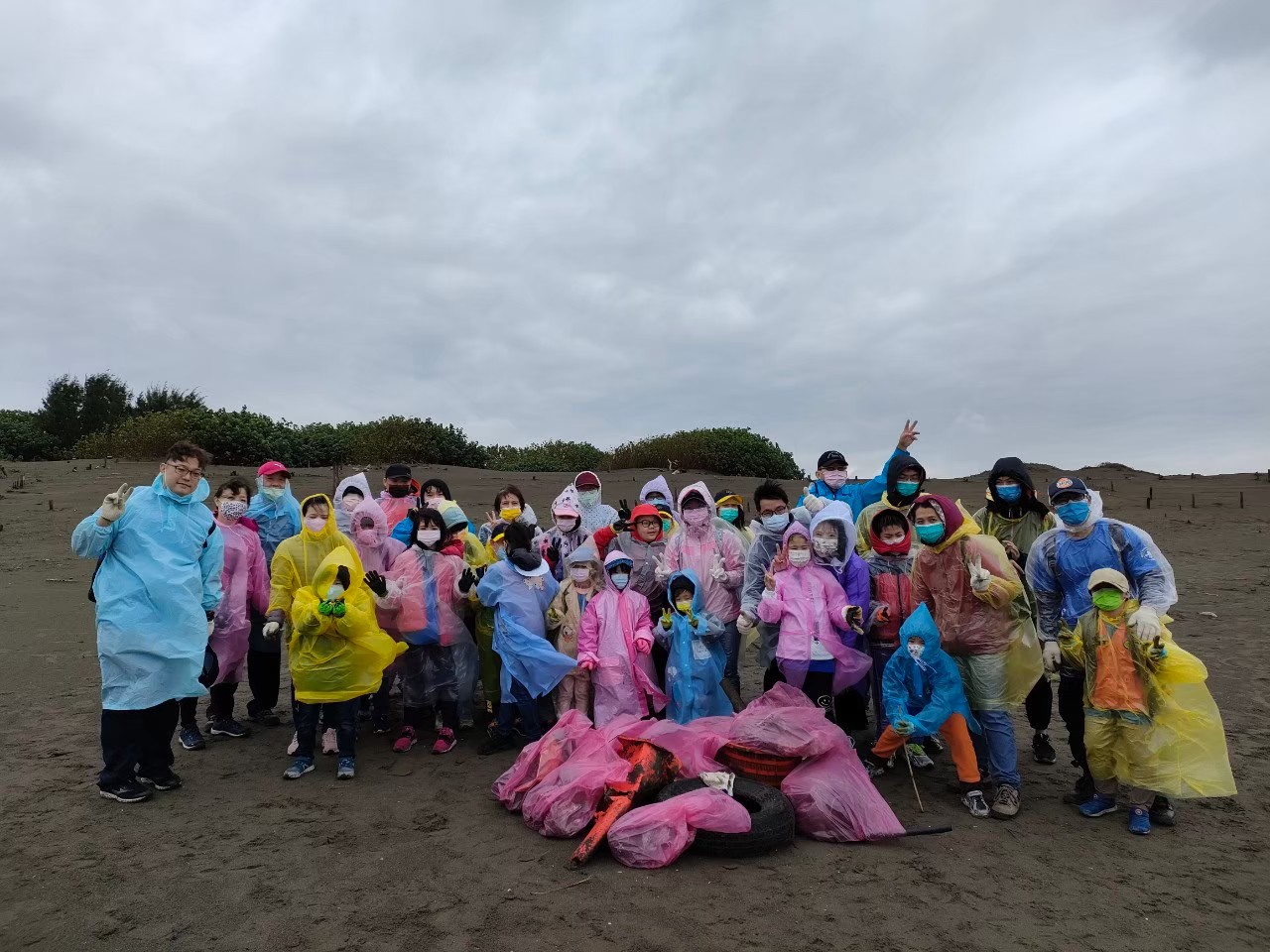 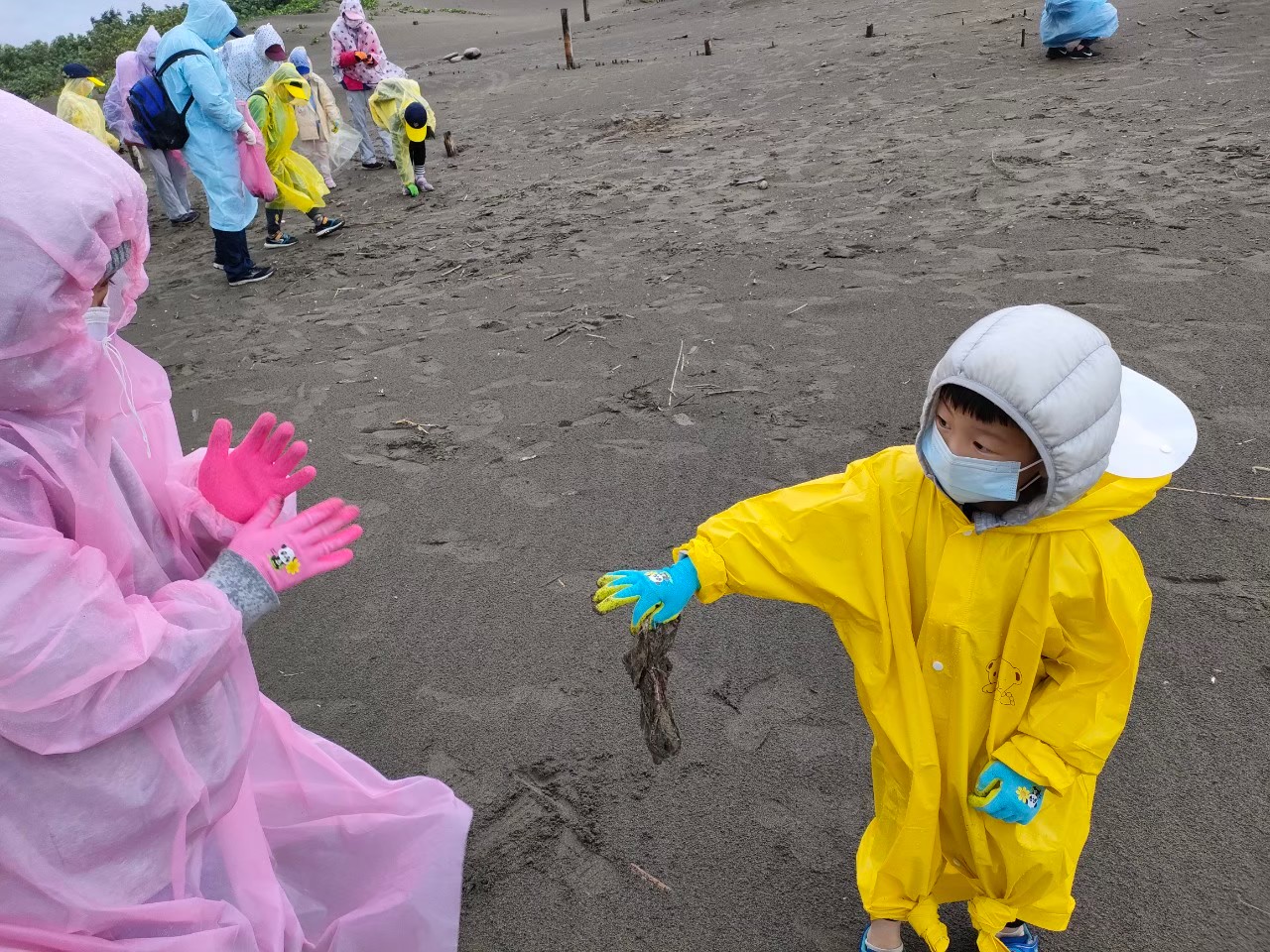 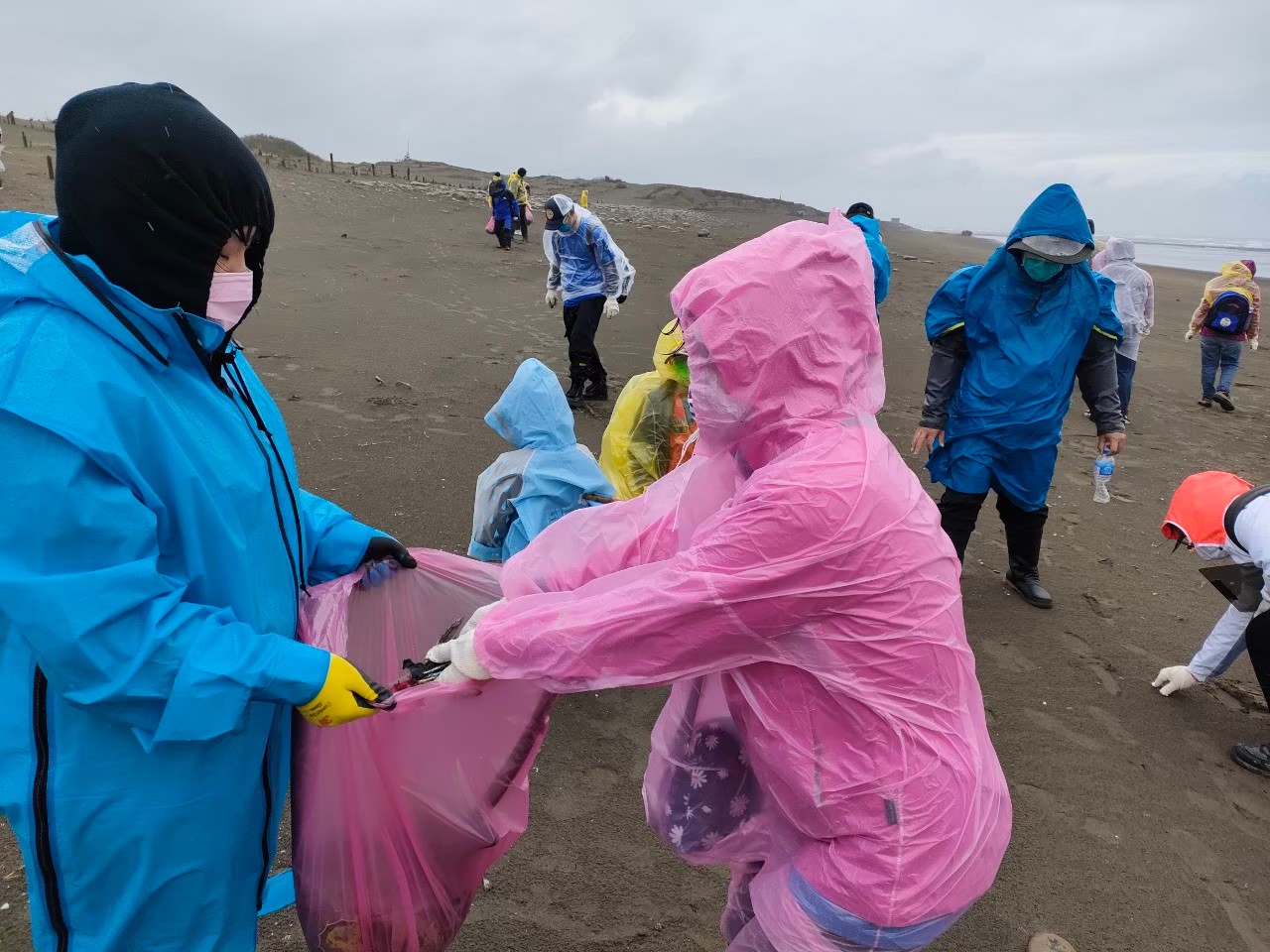 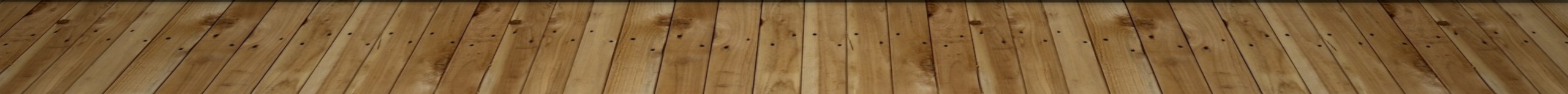 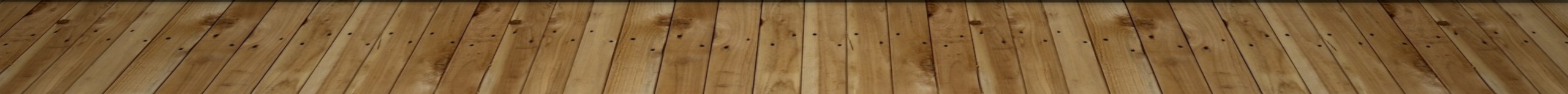 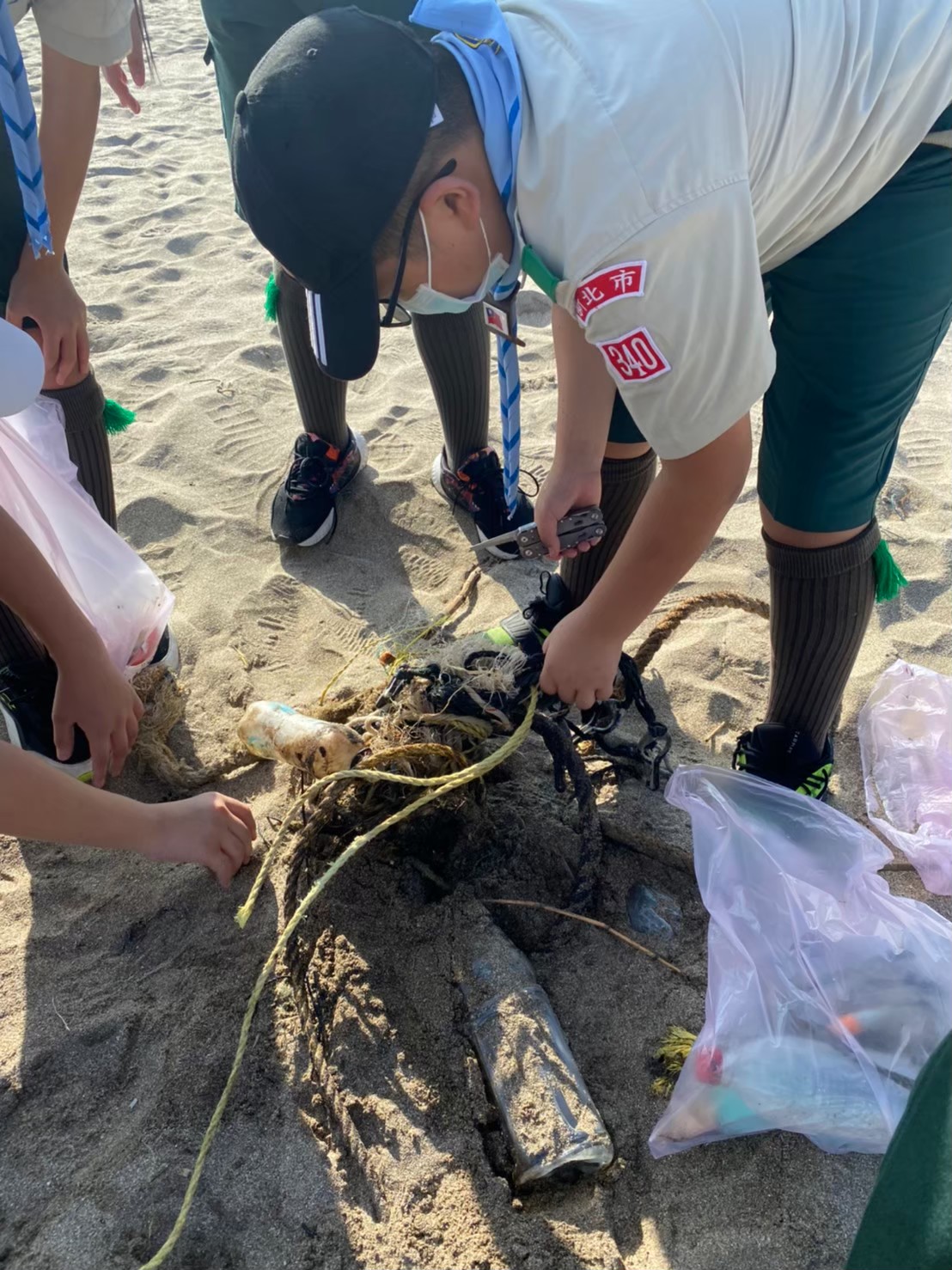 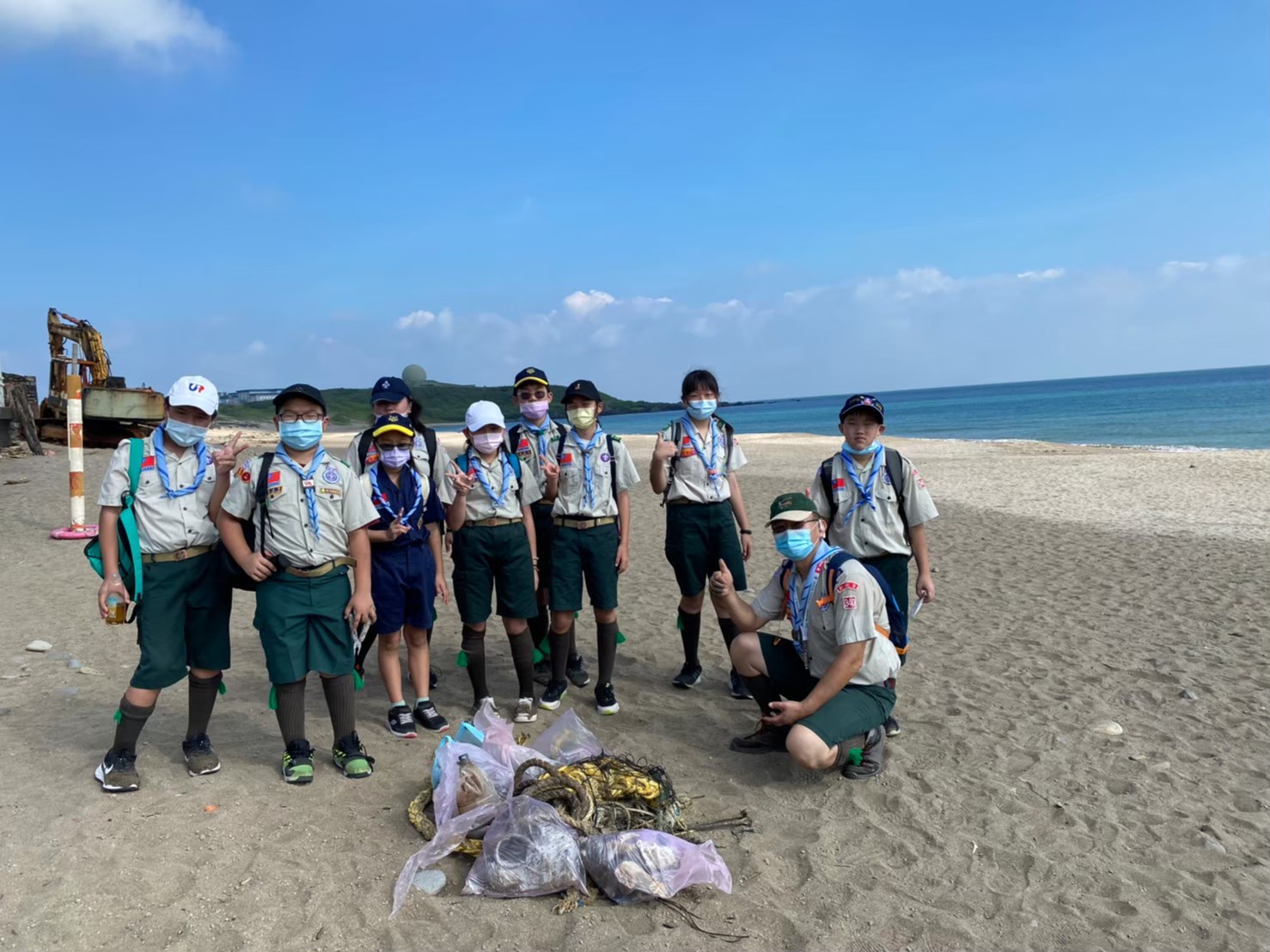 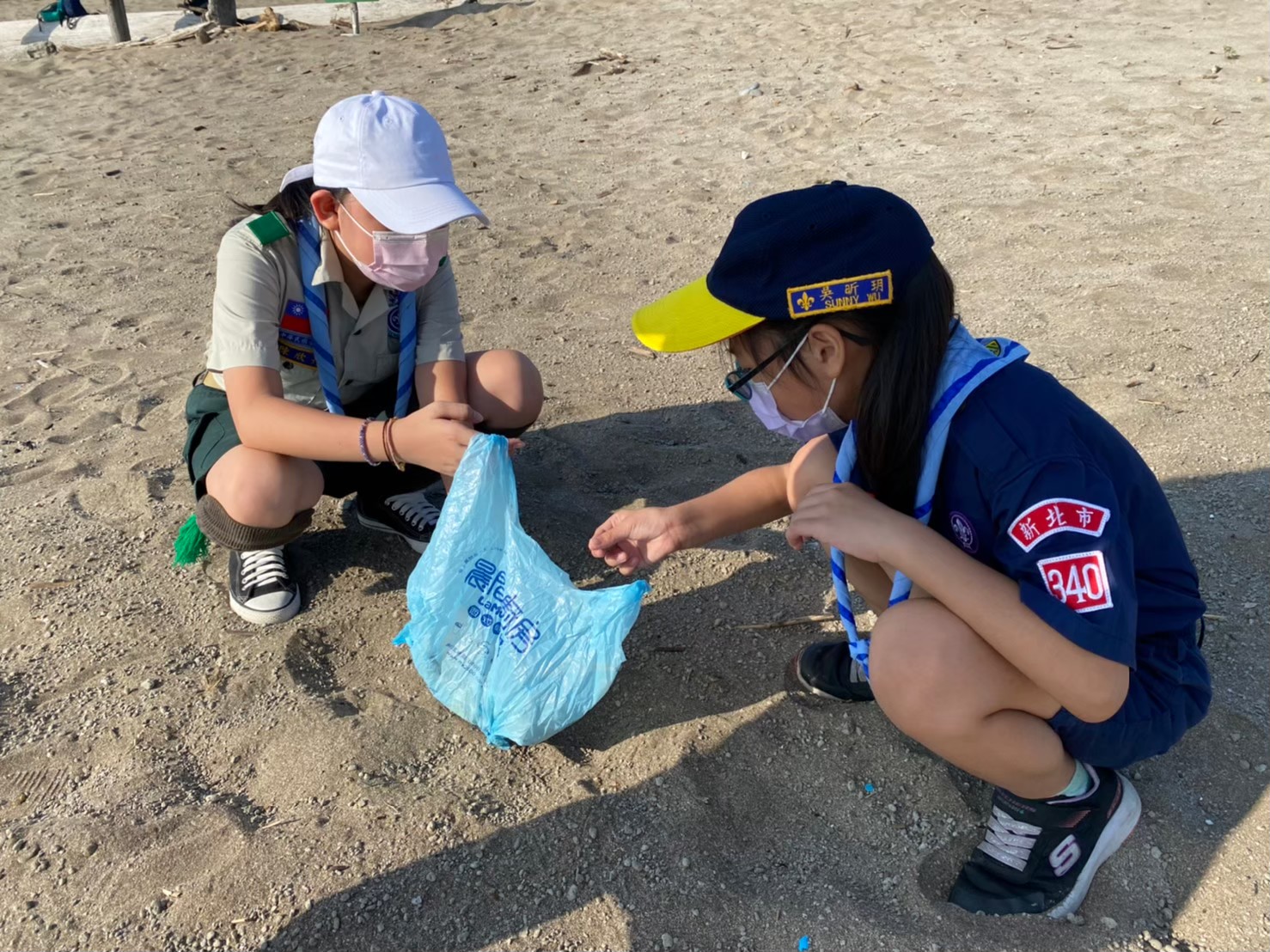 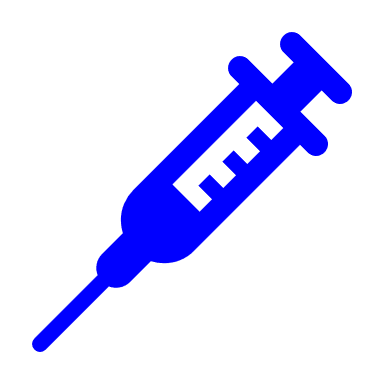 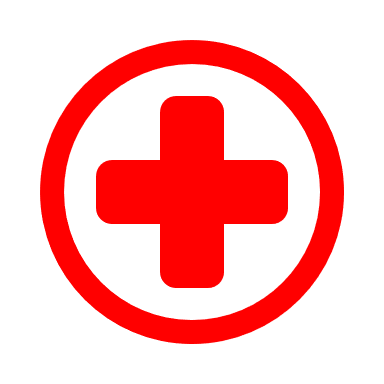 救護包超重要!
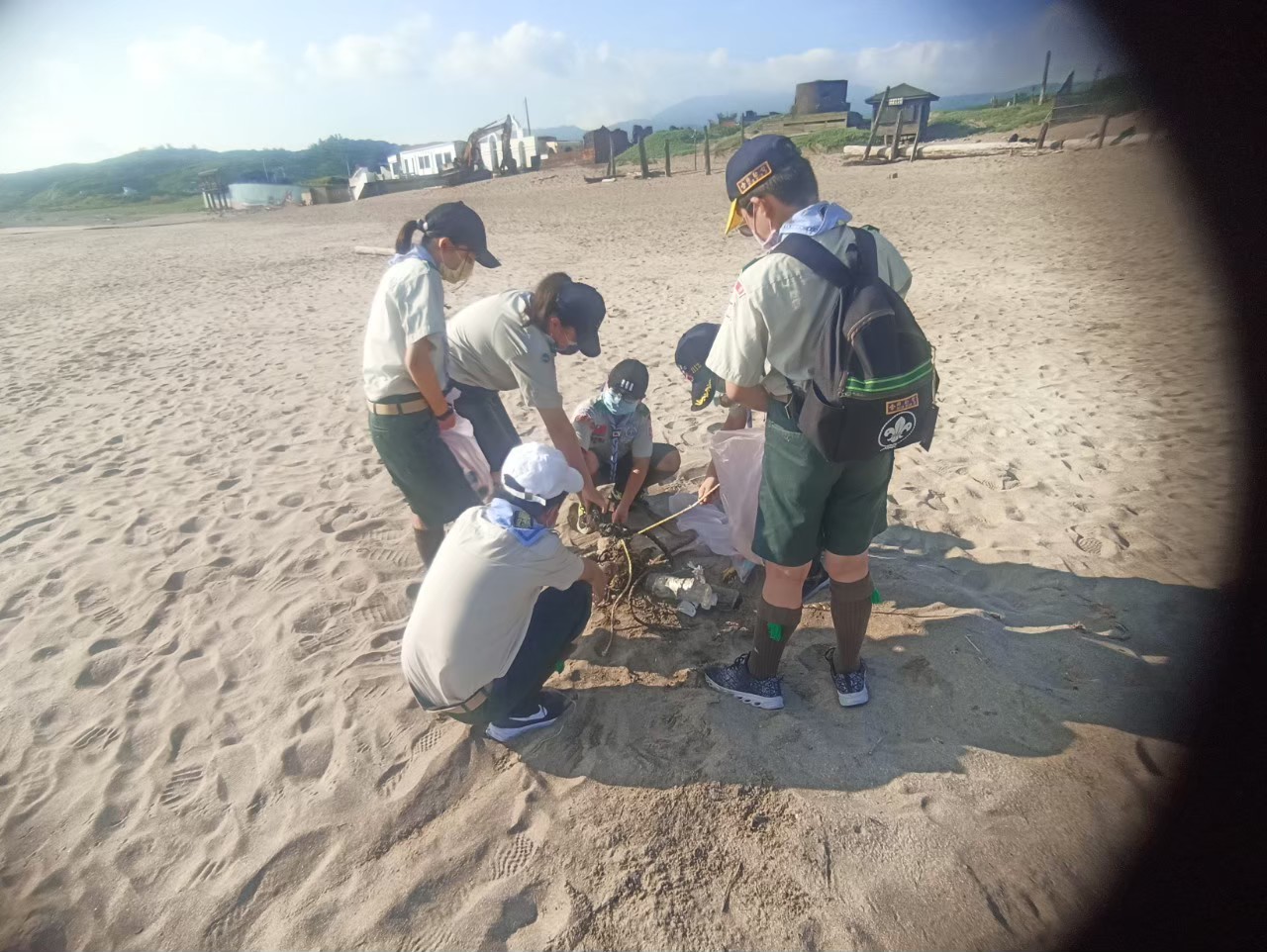 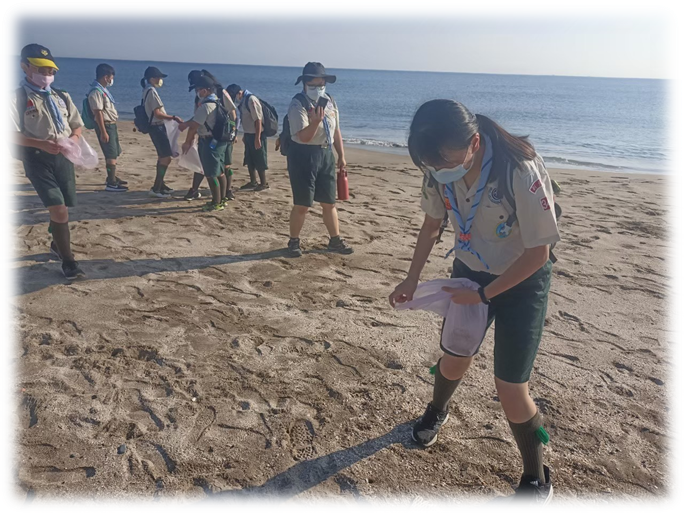 只要我長大~第二招安全要注意!
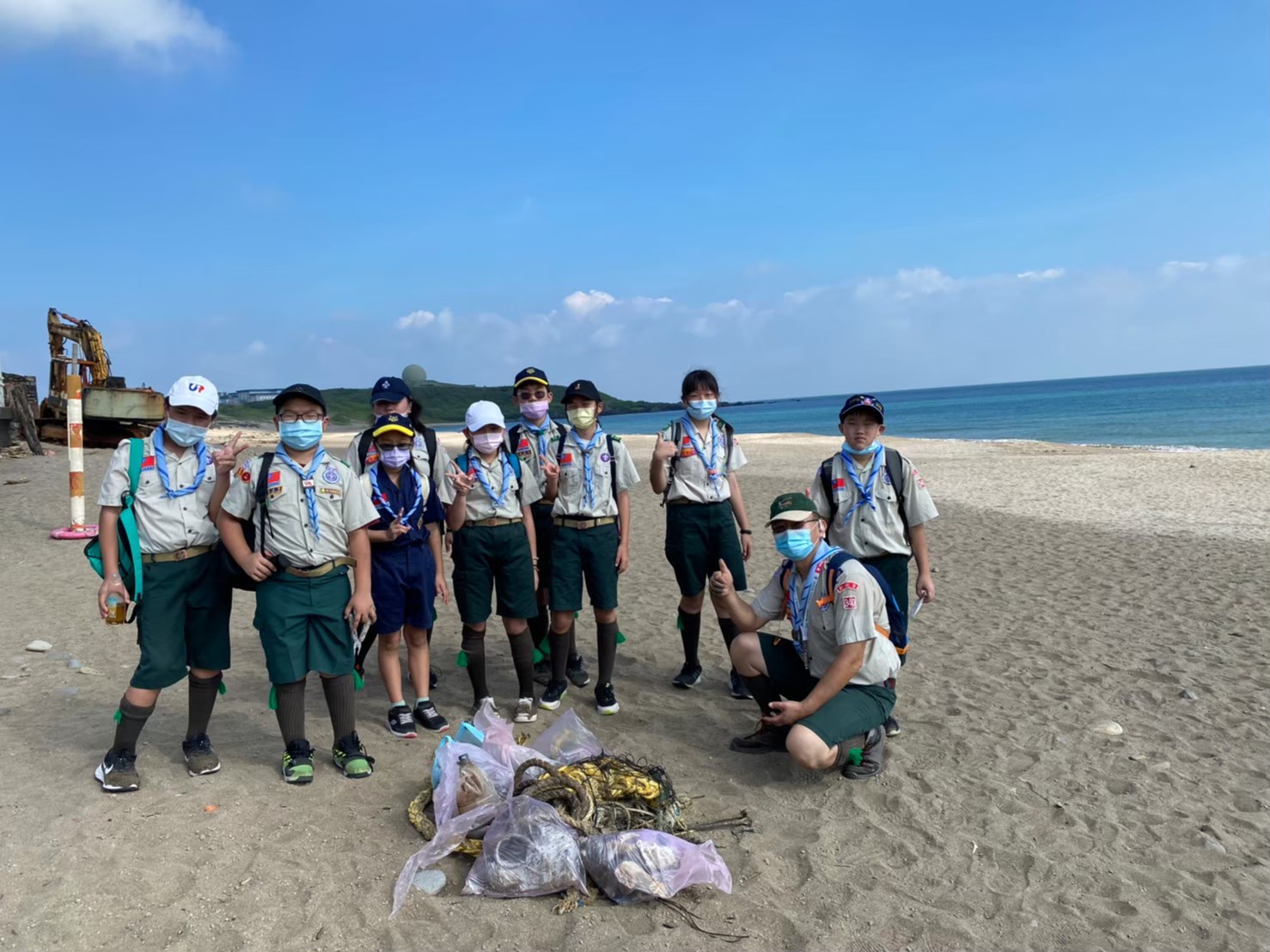 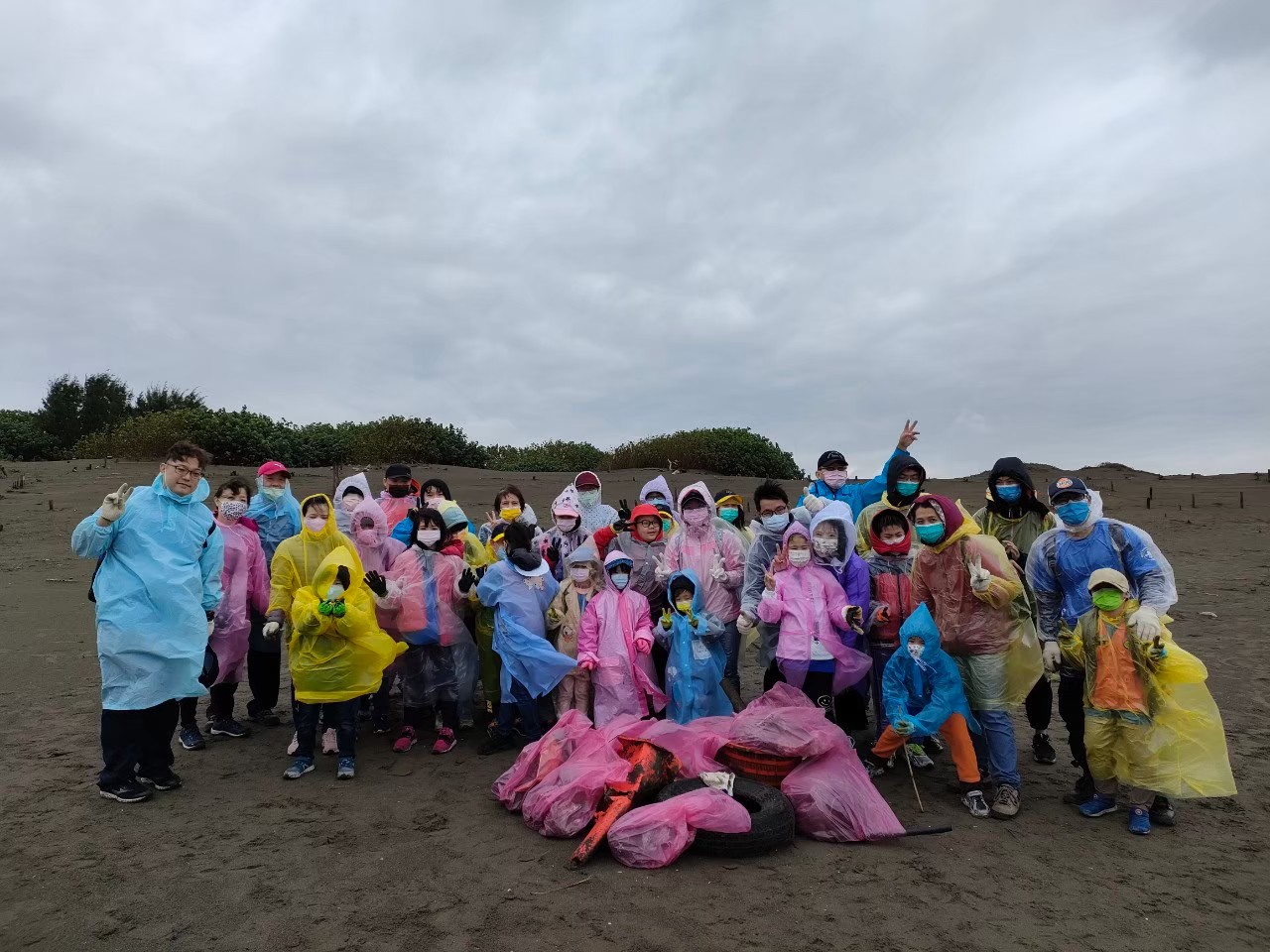 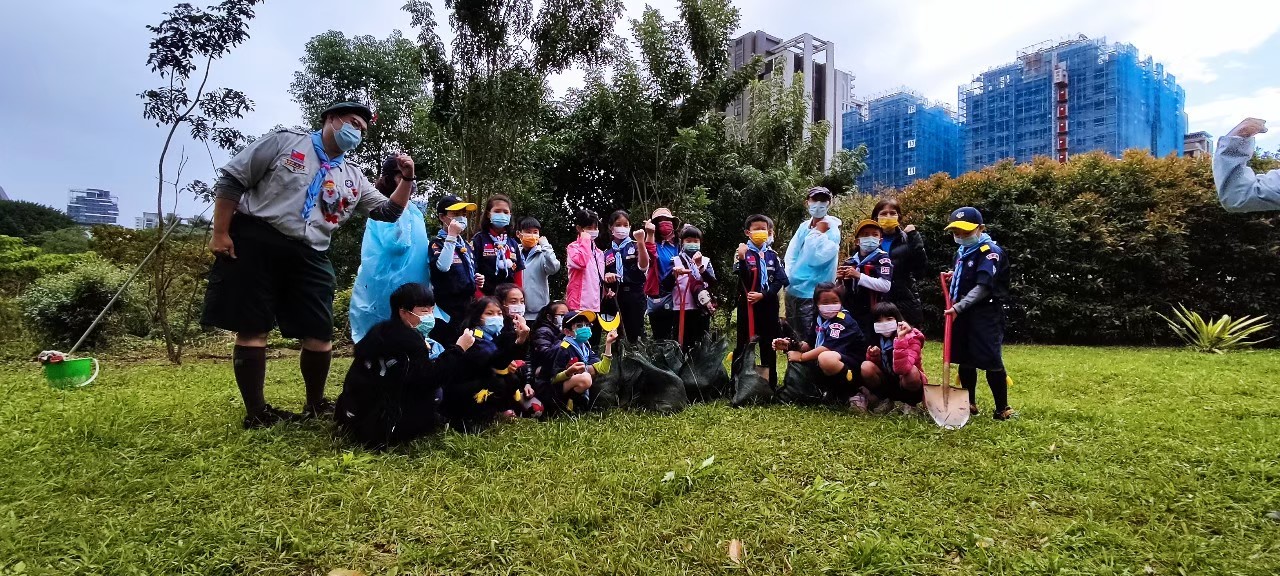 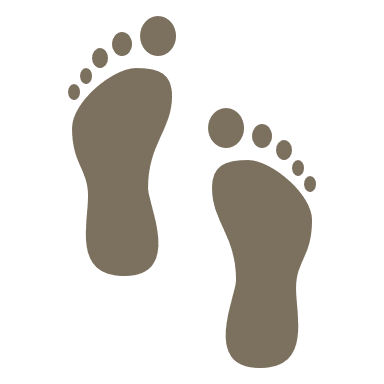 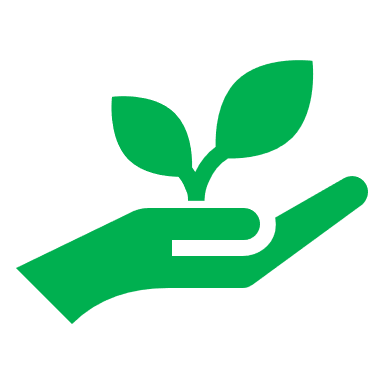 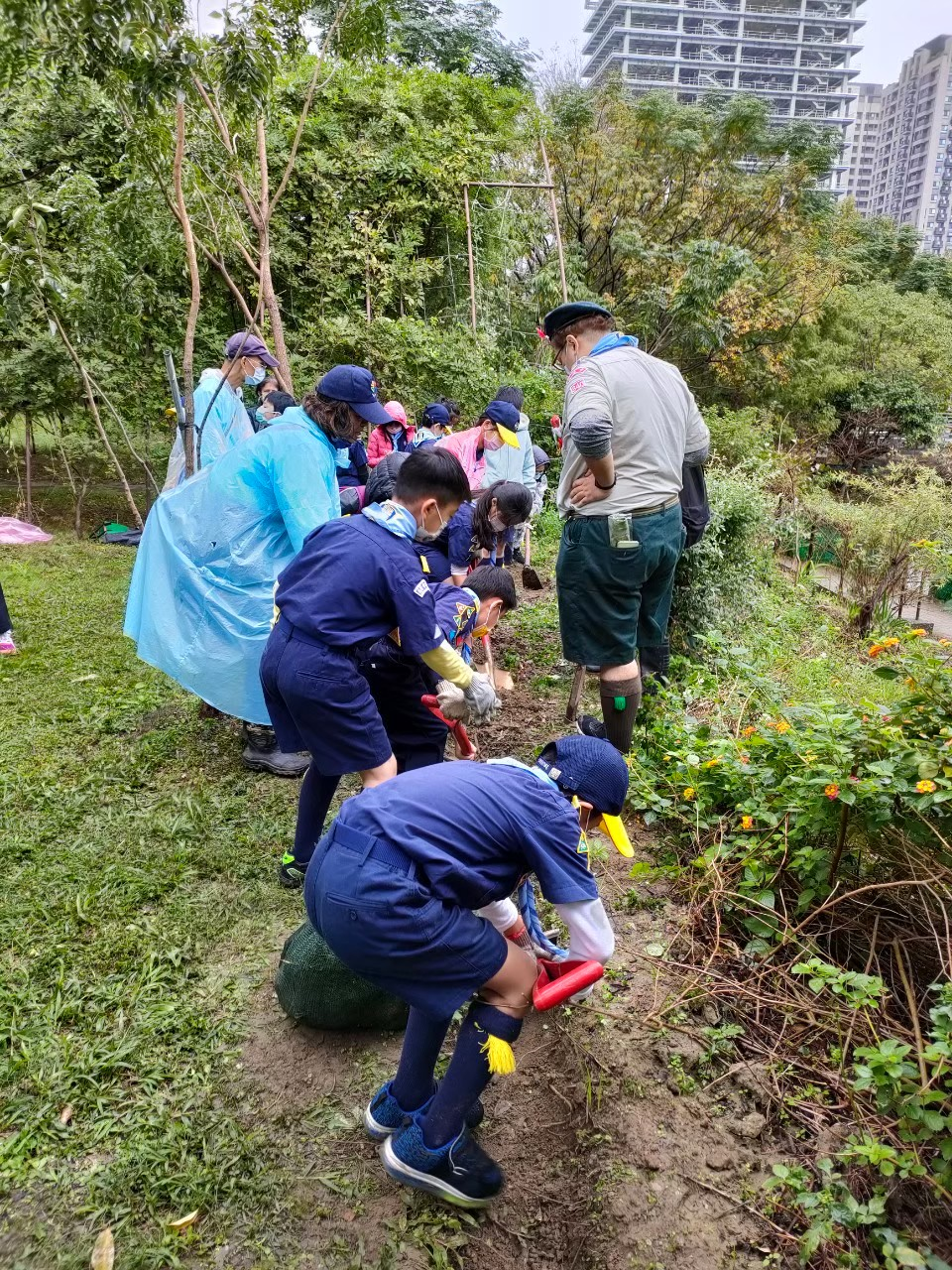 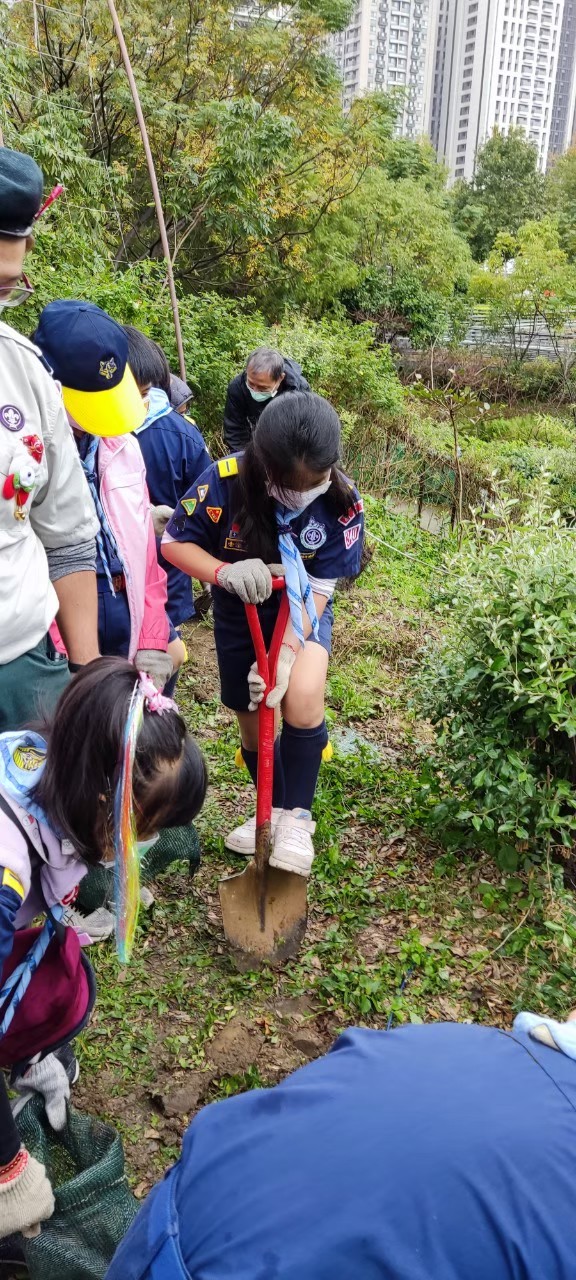 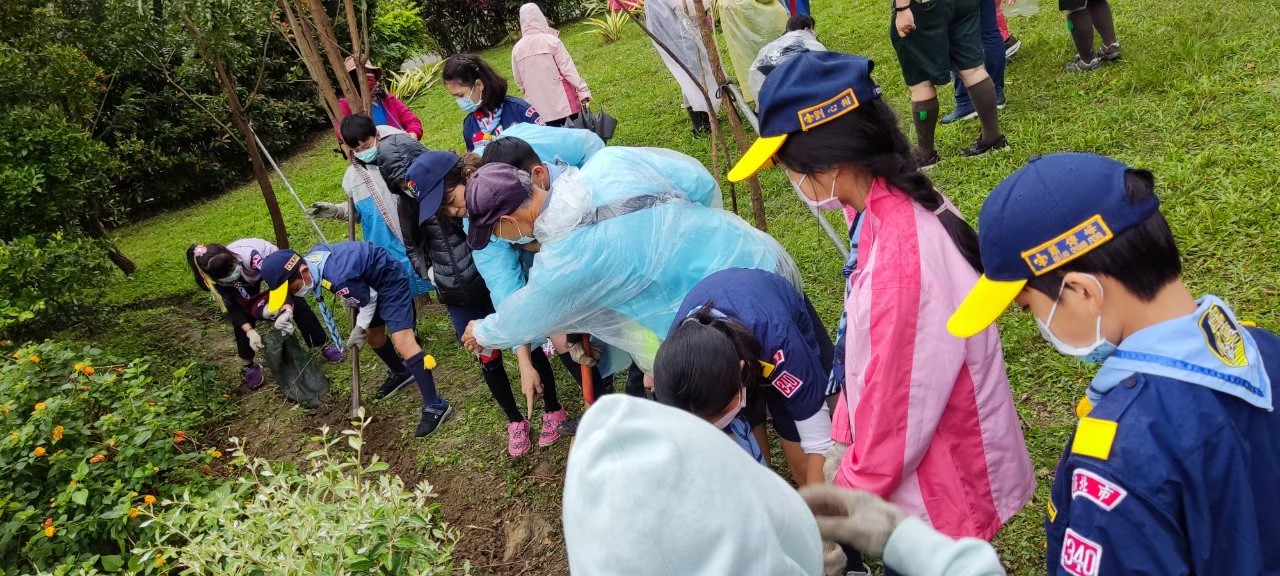 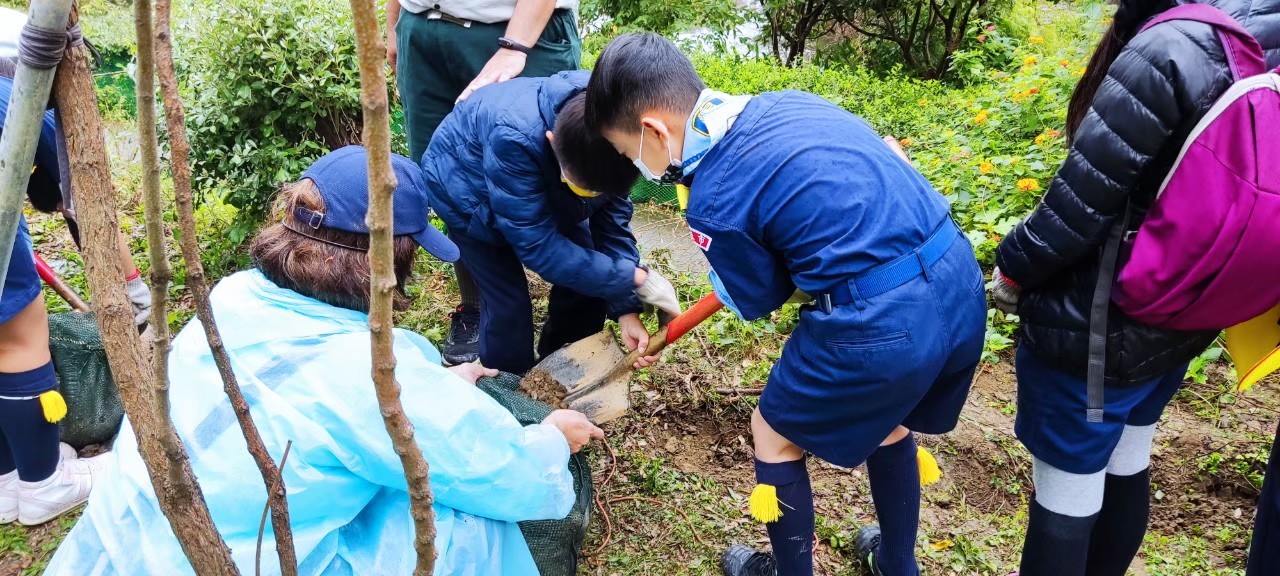 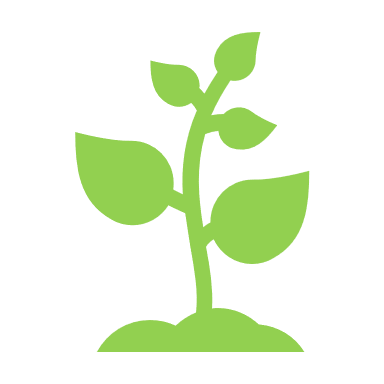 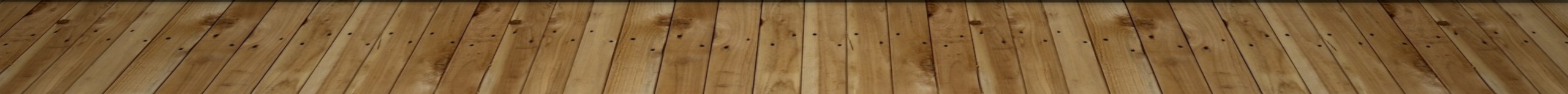 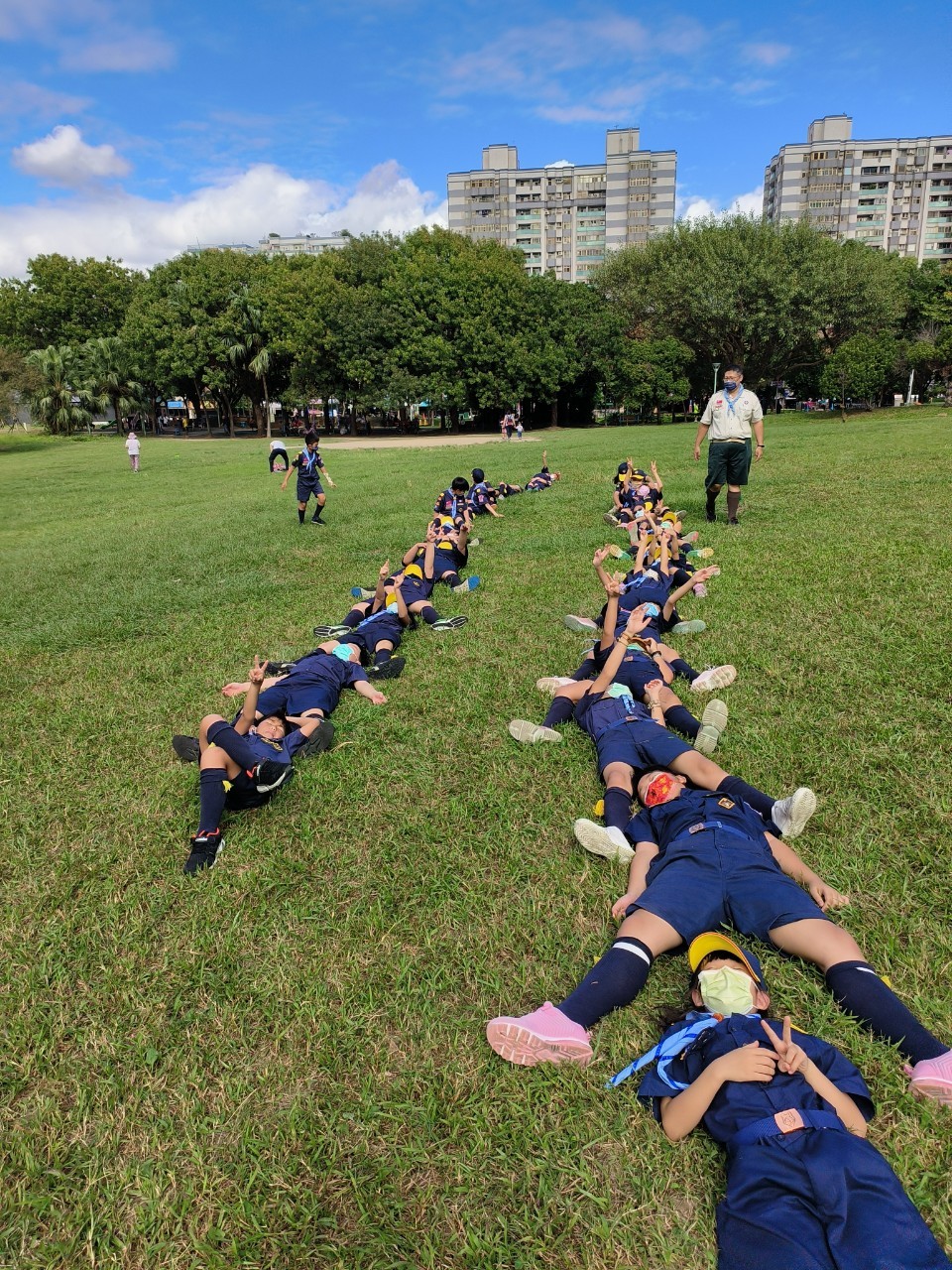 我願盡力各個角落,繼續送幸福!
昌隆幸福海陸小隊
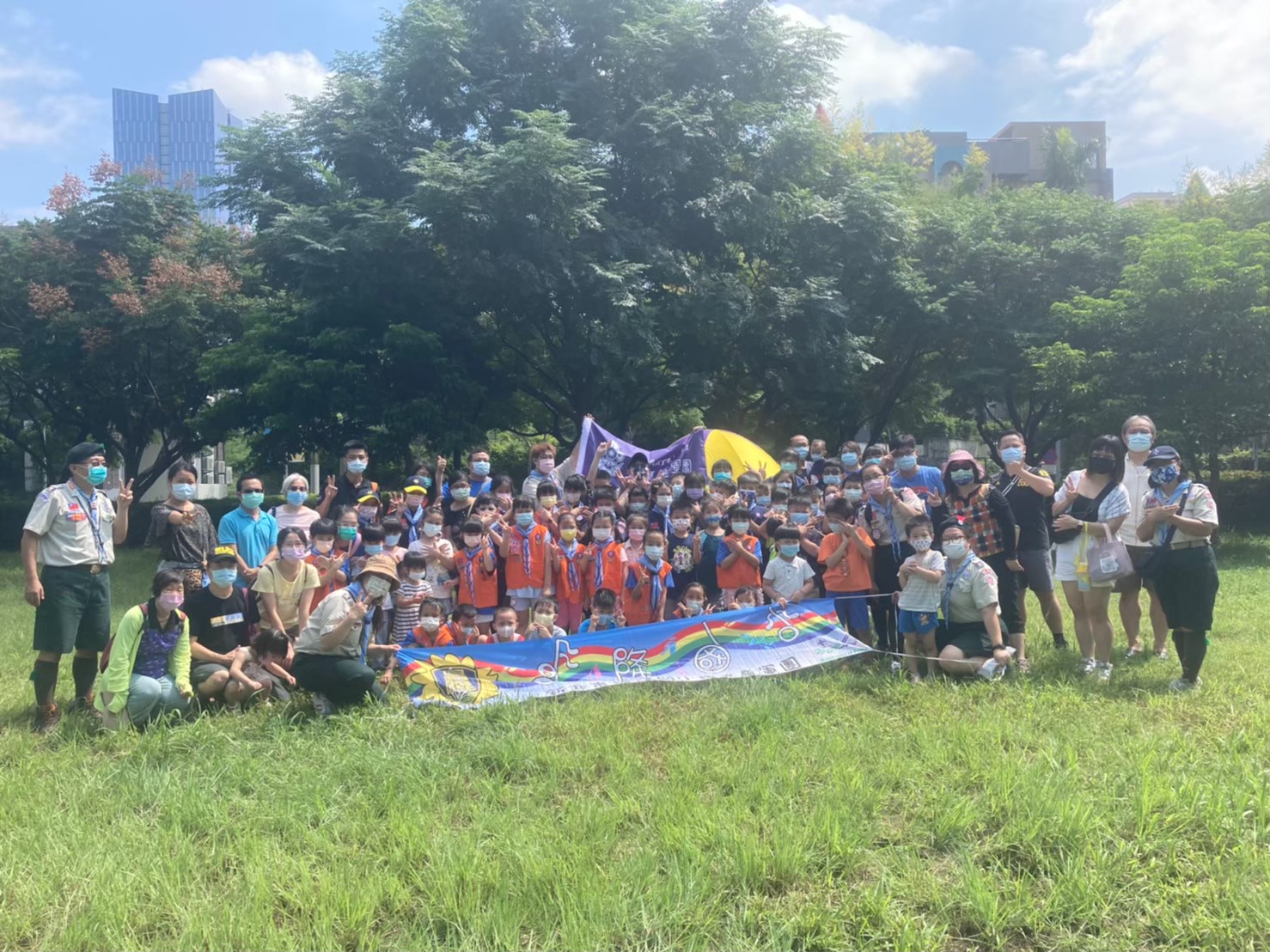 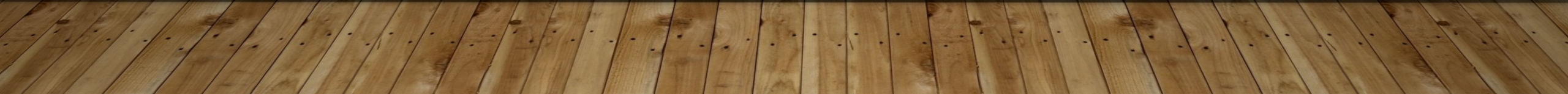 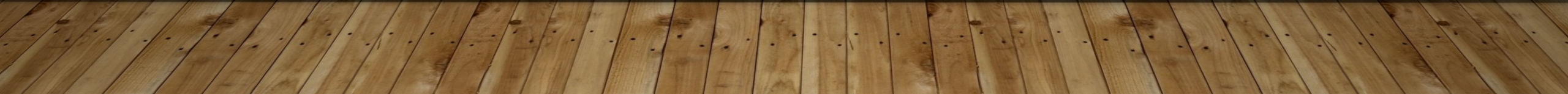